NEW CONNECTION ROAD BETWEEN MOLDOVA AND ROMANIA
Chisinau 2017
LOCATION OF NEW CONNECTION
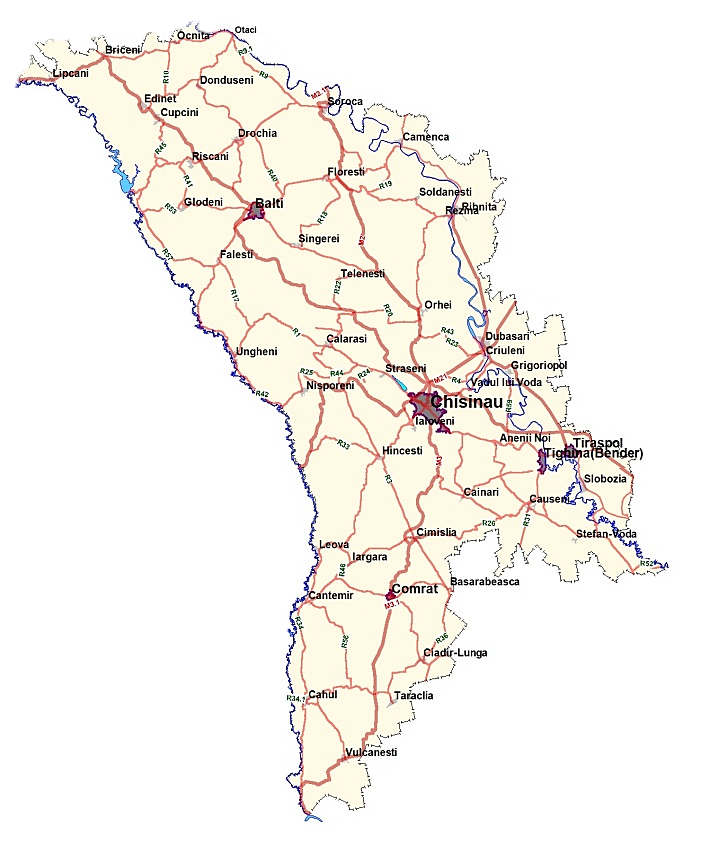 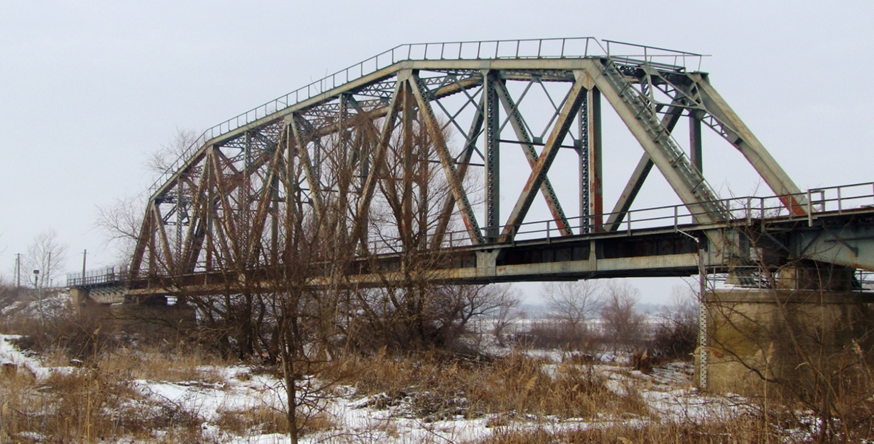 Existing railroad Bridge
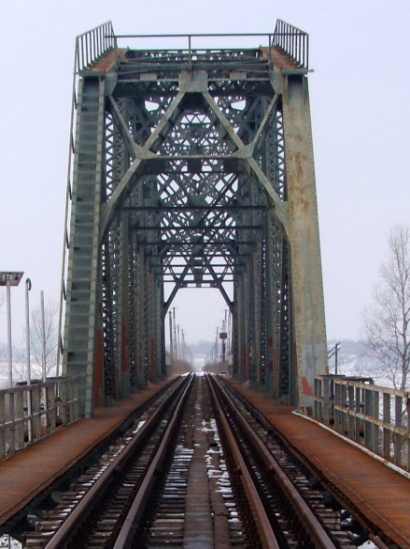 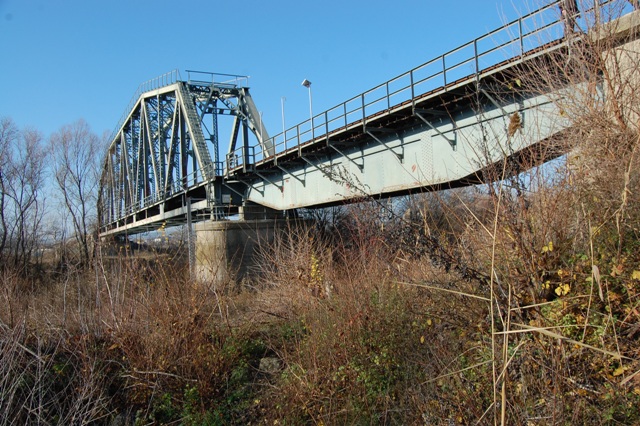 The rail road bridge is not used for 20 years.
Existing railroad Bridge
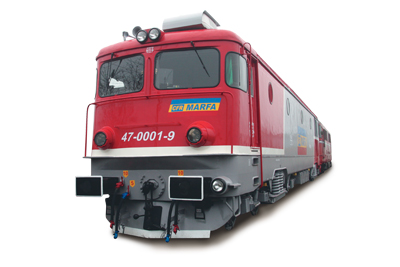 RAIL  TRANSPORT 
+ 
AUTO TRANSPORT
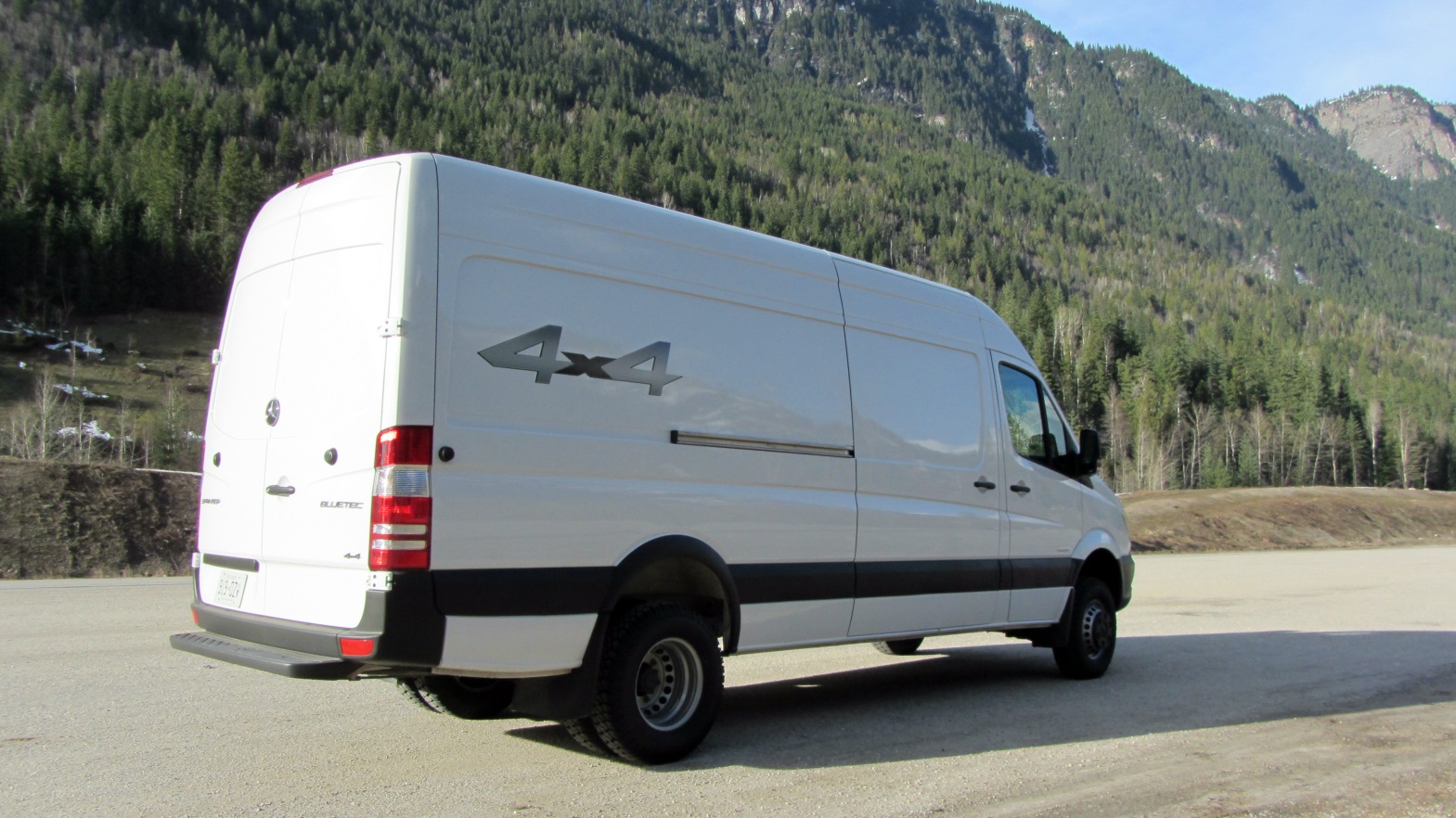 Existing railroad Bridge
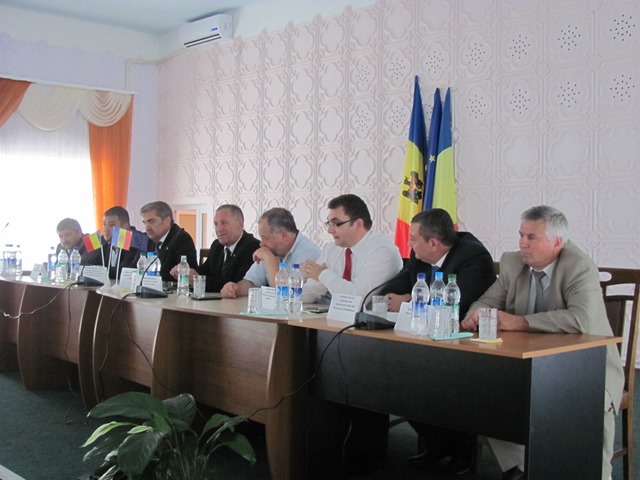 Idea was agreed at local level from both part of Prut river (Moldova and Romania)

Elaboration of Study regarding adoption of the railroad bridge.
Existing railroad Bridge
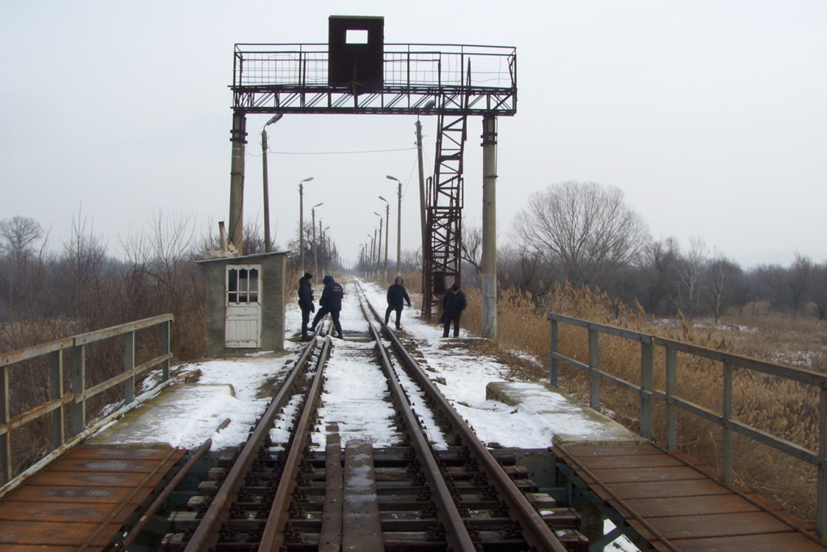 Moldavian part elaborated a study regarding modification of existing rail road bridge to permit cars crossing.
Study was proposed to the Ministry of Transport of Romania.
CHANGE of the Existing railroad Bridge
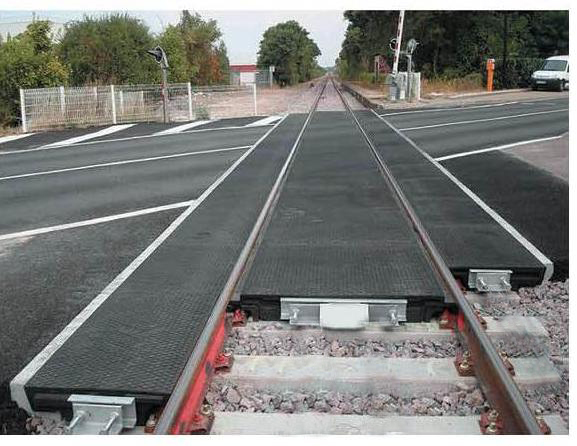 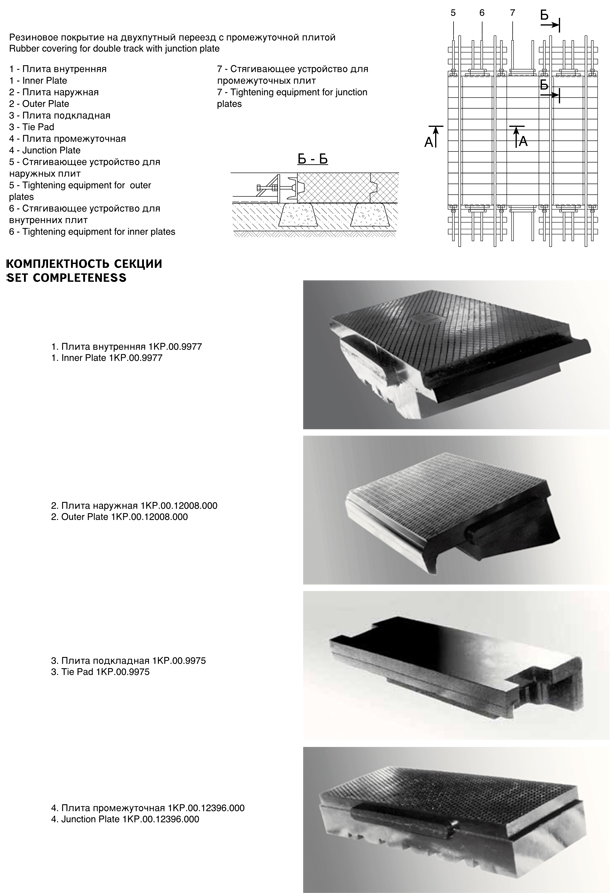 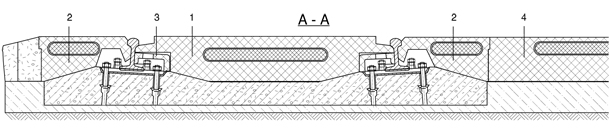 BENEFITS AND COSTS
The project :
significant reduce journey time;
considerable reduction of the traveled distance;
significant economic growth potential;
this is a regional project connecting Moldova with Romania; 
it contributes to regional cohesion and will assist in the development of connections for passengers and freight in the Eastern Partnership countries.

Estimated costs for modification of bridge and access road construction – 3.5 mil. Euro
Thank You for Attention
Ministry of Transport and Road Infrastructure
Republic of Moldova
 www.mtid.gov.md